原子炉設置
変更許可済
新規制基準への適合性審査中
適合性審査
未申請
廃炉決定済
稼働中
※
12基
７基
18基
7基
16基
※７基のうち、伊方３号機、川内１号機は定期検査中。伊方３号機は、平成29年12月13日、広島高裁において運転差止仮処分命令（平成30年9月30日まで）。
2018年3月31日時点
(　)　内は原子炉を起動した日
(　)　内は許可日
(　)　内は申請日
東京電力㈱
柏崎刈羽原子力発電所
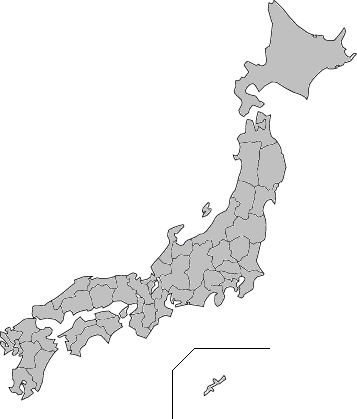 北海道電力㈱
泊発電所
電源開発㈱
大間発電所
110
110
110
110
138
52
83
139
110
78
78
78
78
46
17
84
54
136
136
58
58
91
110
110
110
110
110
56
137
83
54
121
36
34
50
56
46
116
82
118
118
110
110
83
110
138
118
118
83
83
87
87
114
110
57
89
118
118
57
89
89
(H26.12.16)
２４
３５
３４
３２
３０
３３
１６
３０
３９
２２
１２
２９
２９
１３
２０
２８
２６
８
３２
２７
２４
２３
２７
３７
４１
２４
１２
３１
２６
２５
２４
２０
４３
４２
３３
３２
２３
３３
３２
２１
(H29.12.27)
(H25.7.8)
北陸電力㈱
志賀原子力発電所
東北電力㈱
東通原子力発電所
(H26.8.12)
(H26.6.10)
日本原子力発電㈱
敦賀発電所
東京電力㈱
東通原子力発電所
(H27.11.5)
関西電力㈱
美浜発電所
東北電力㈱
女川原子力発電所
(H28.10.5)
(H25.12.27)
関西電力㈱
大飯発電所
東京電力㈱
福島第一原子力発電所
(H29.5.24)
(H30.3.14)
関西電力㈱
高浜発電所
東京電力㈱
福島第二原子力発電所
(H29.6.6)
(H29.5.17)
(H28.4.20)
中国電力㈱
島根原子力発電所
日本原子力発電㈱
東海・東海第二発電所
(H25.12.25)
(H26.5.20)
九州電力㈱
玄海原子力発電所
中部電力㈱
浜岡原子力発電所
(H29.1.18)
(H26.2.14)
(H27.6.16)
(H30.3.23)
四国電力㈱
伊方発電所
九州電力㈱
川内原子力発電所
出力(万kW)
(H28.8.12)
(H27.8.11)
(H27.10.15)
年数
ABWR
PWR
BWR